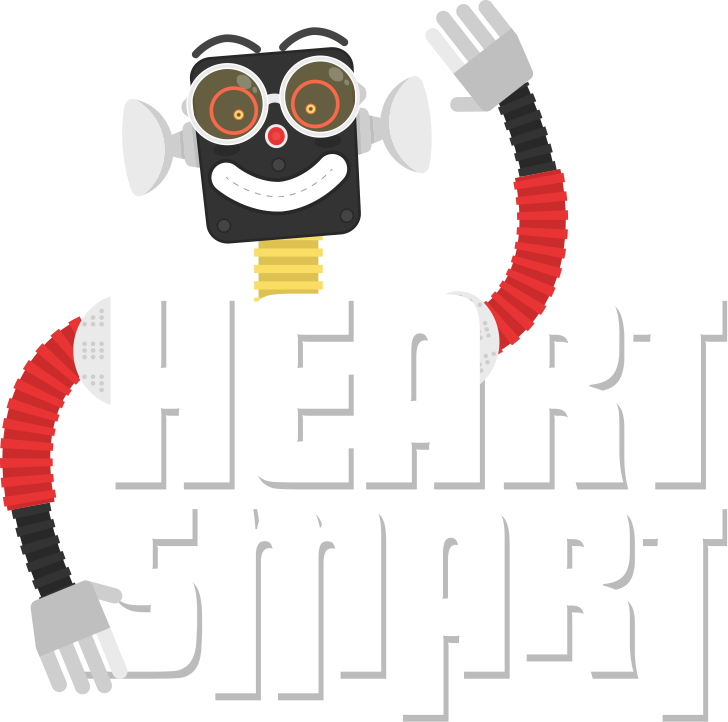 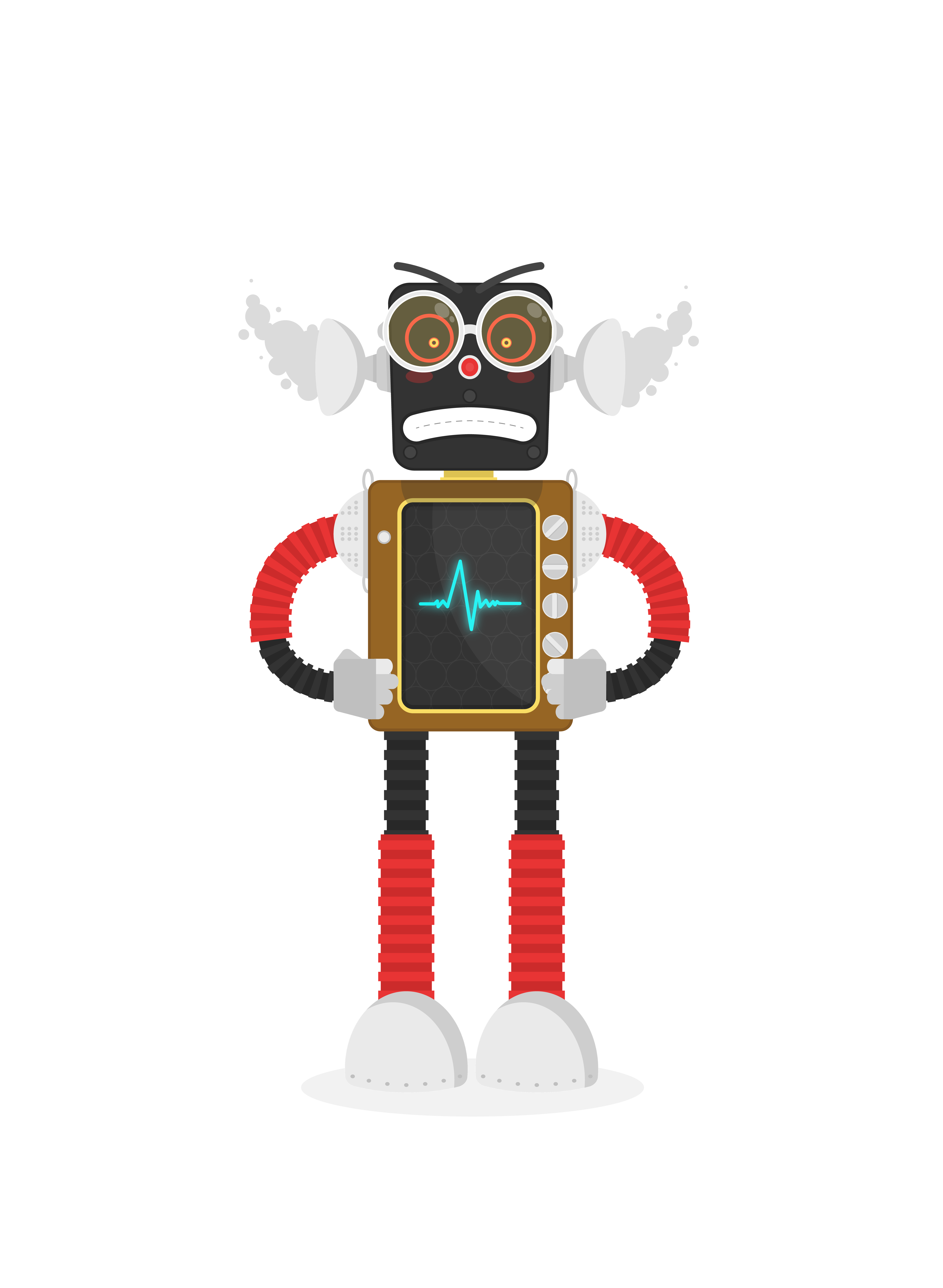 Don’t Rub
it in
Rub it Out!
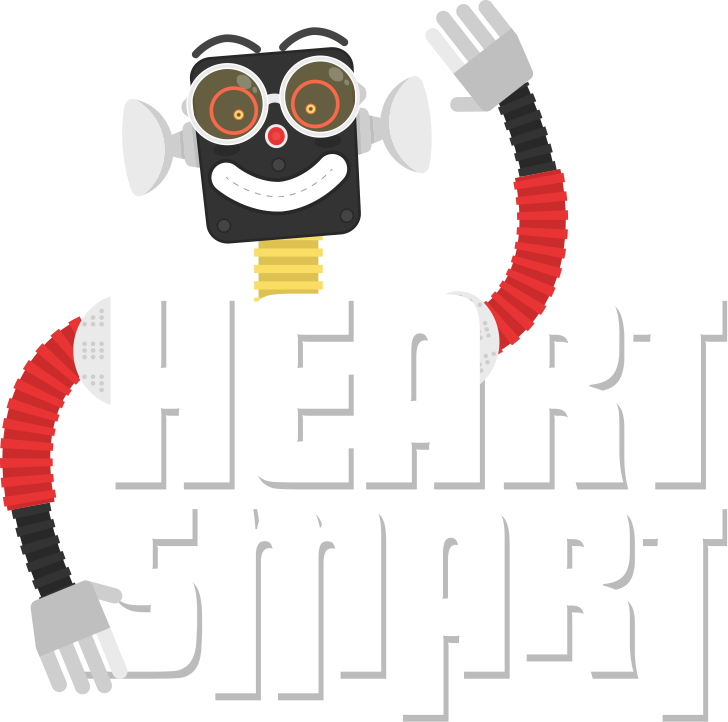 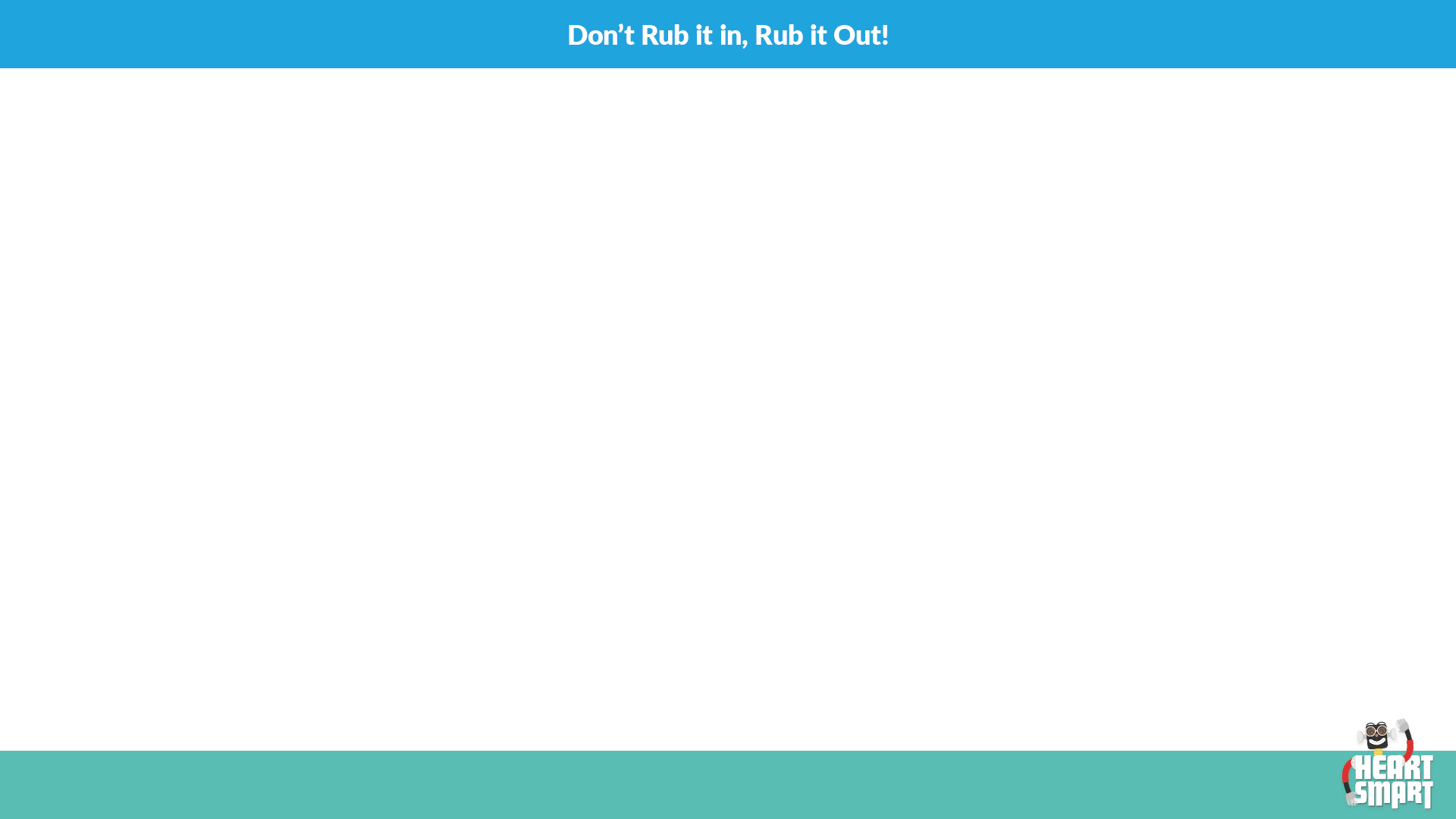 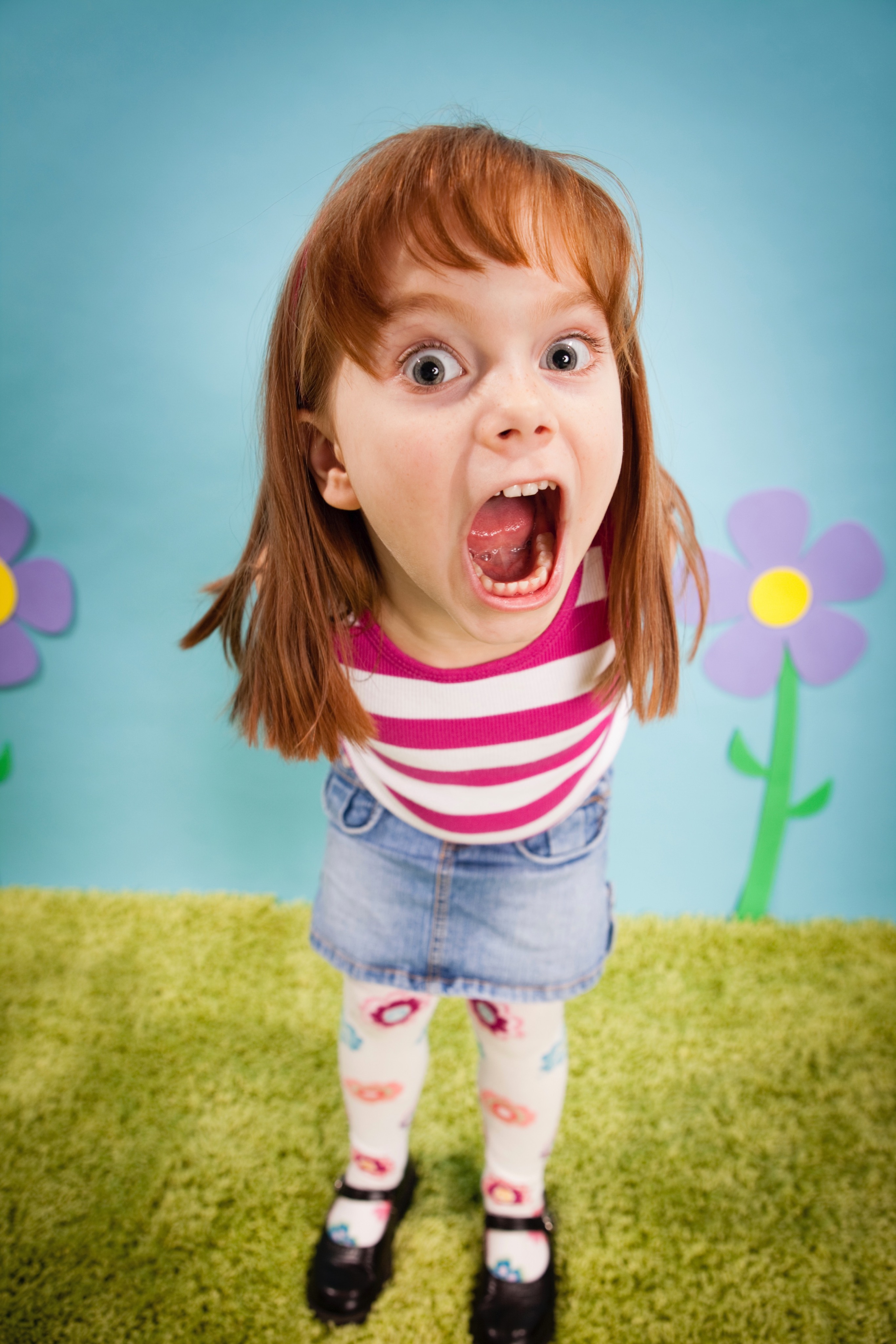 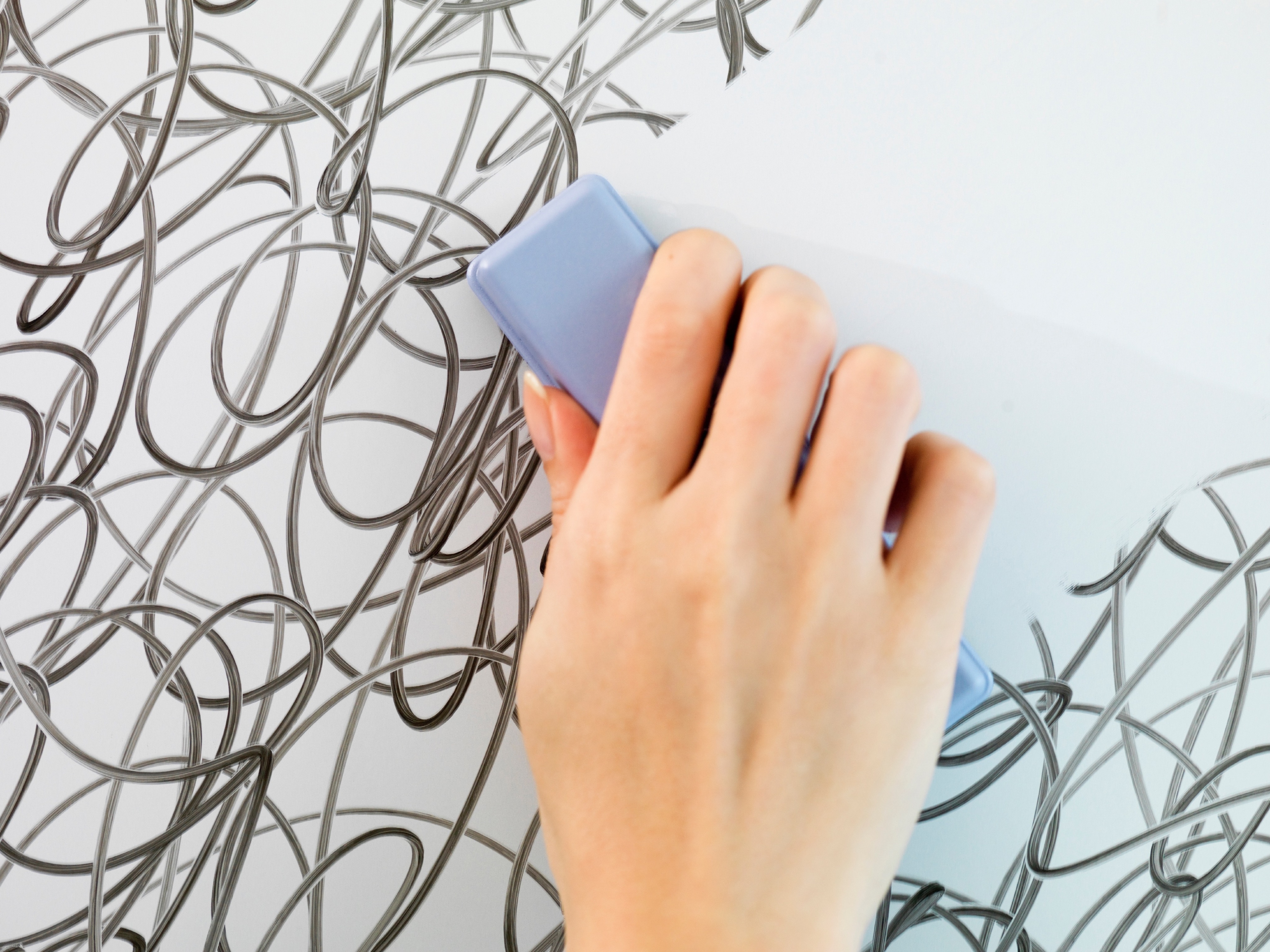 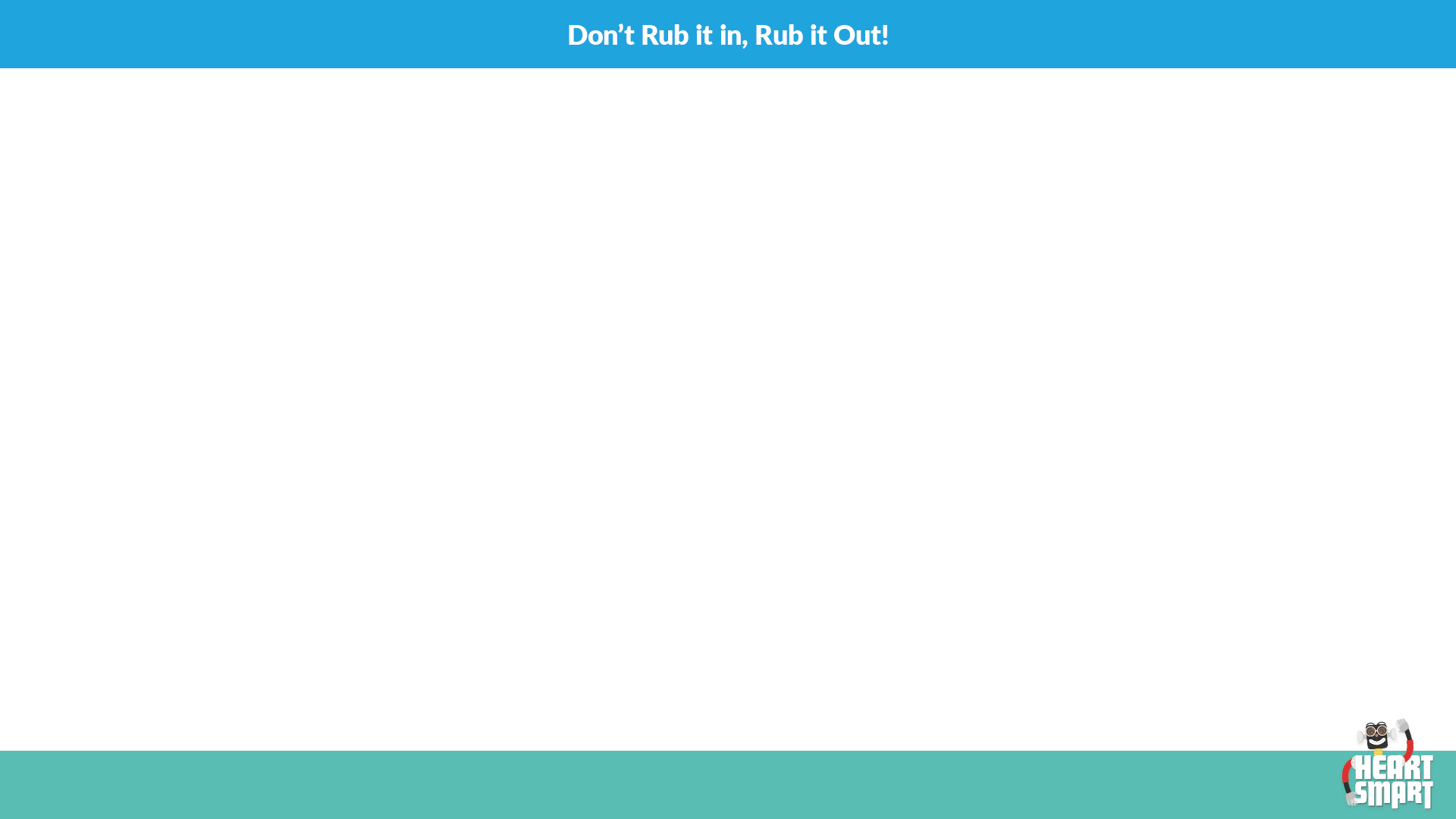 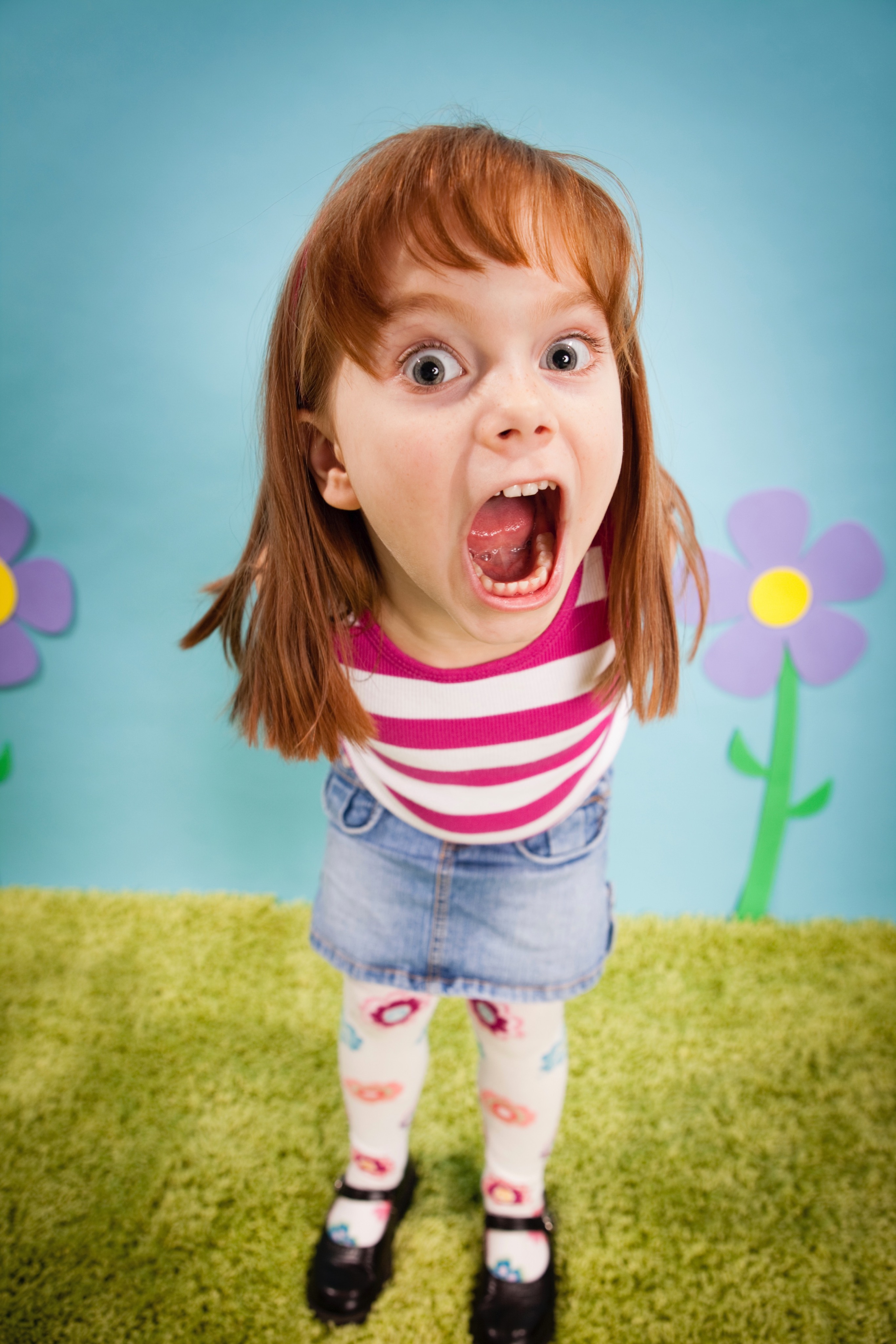 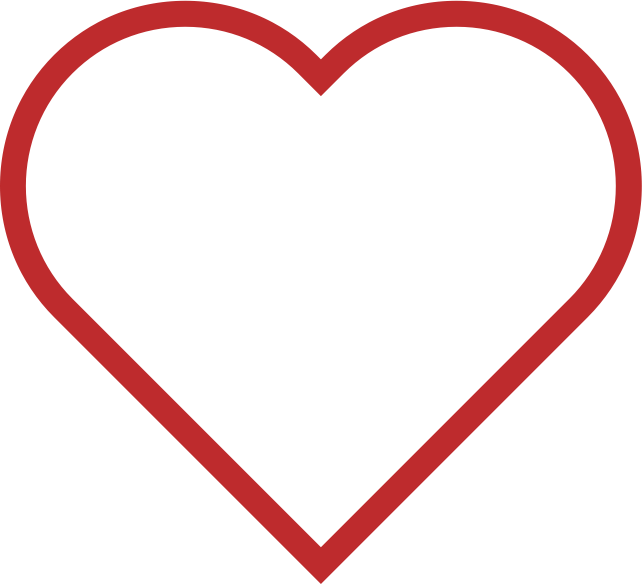 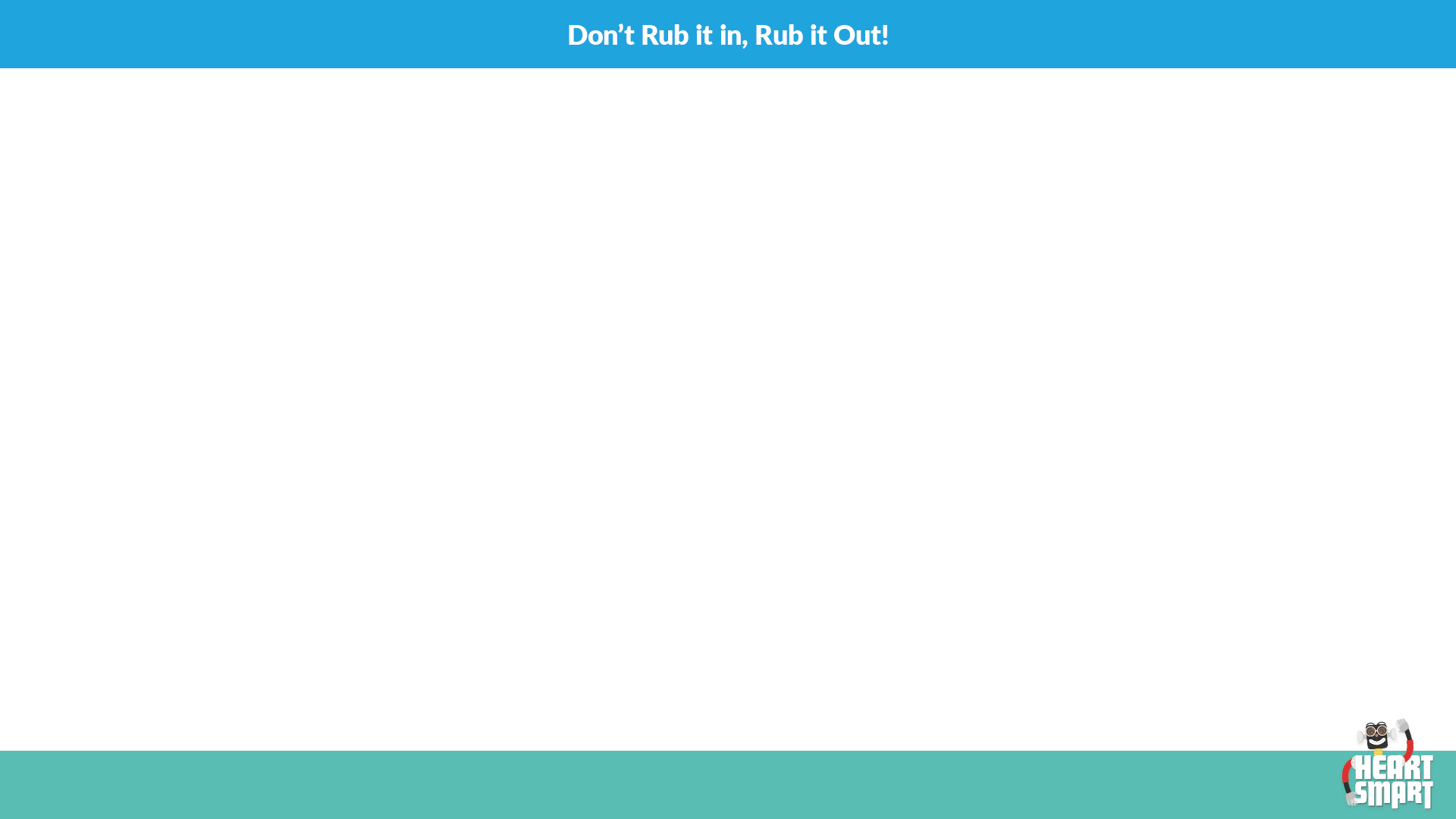 Too Much
Selfie
Isn’t Healthy!
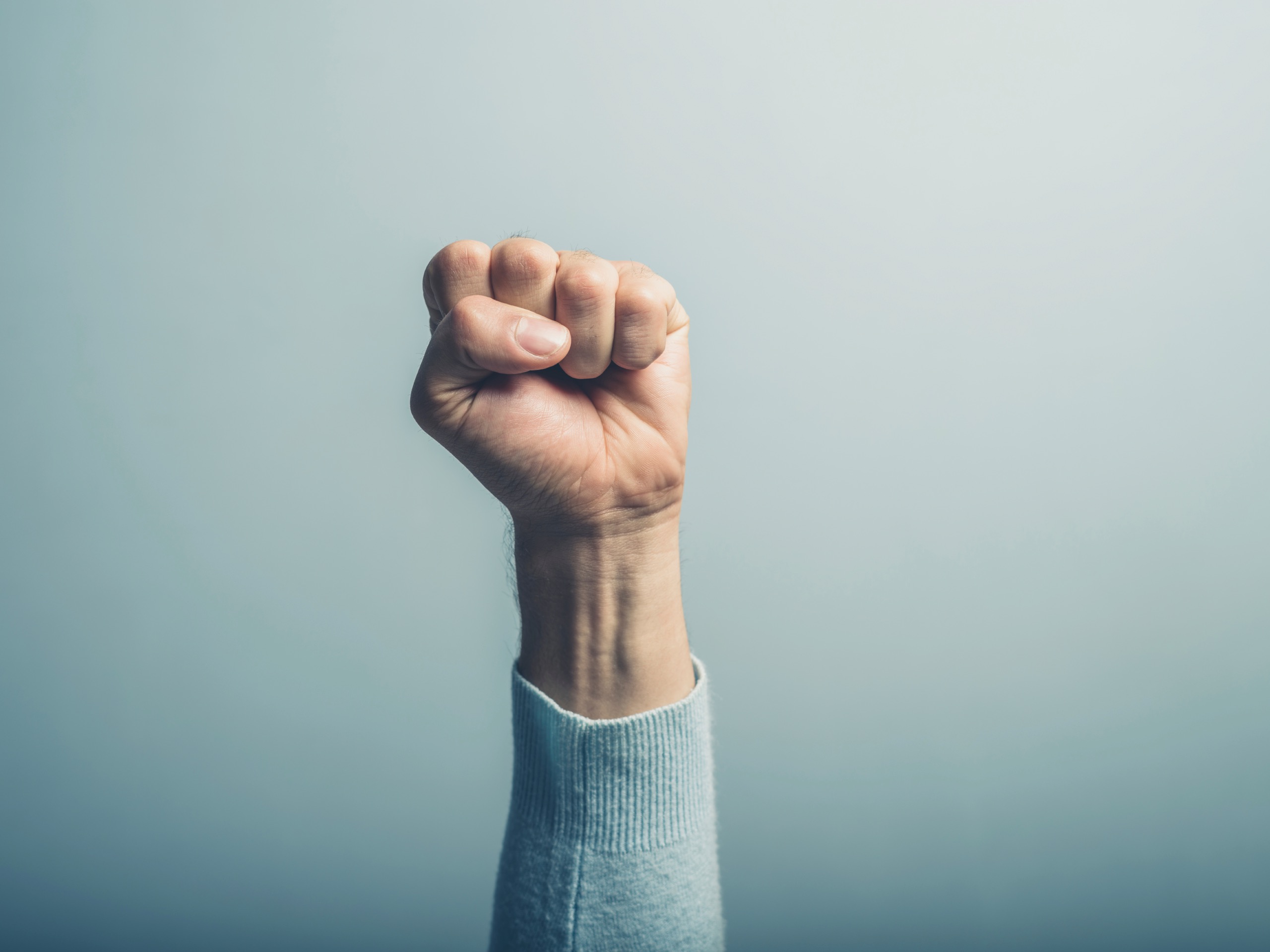 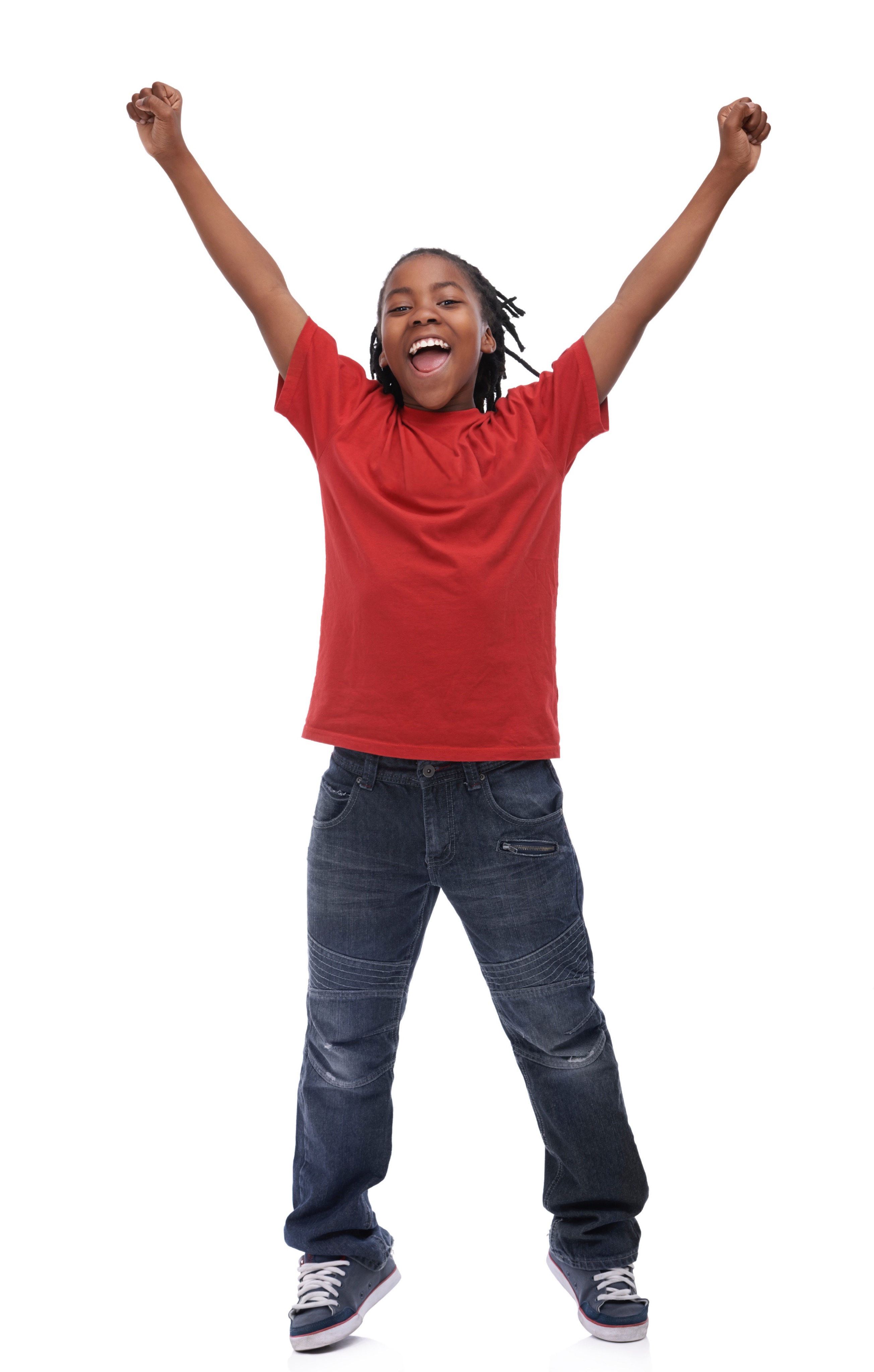 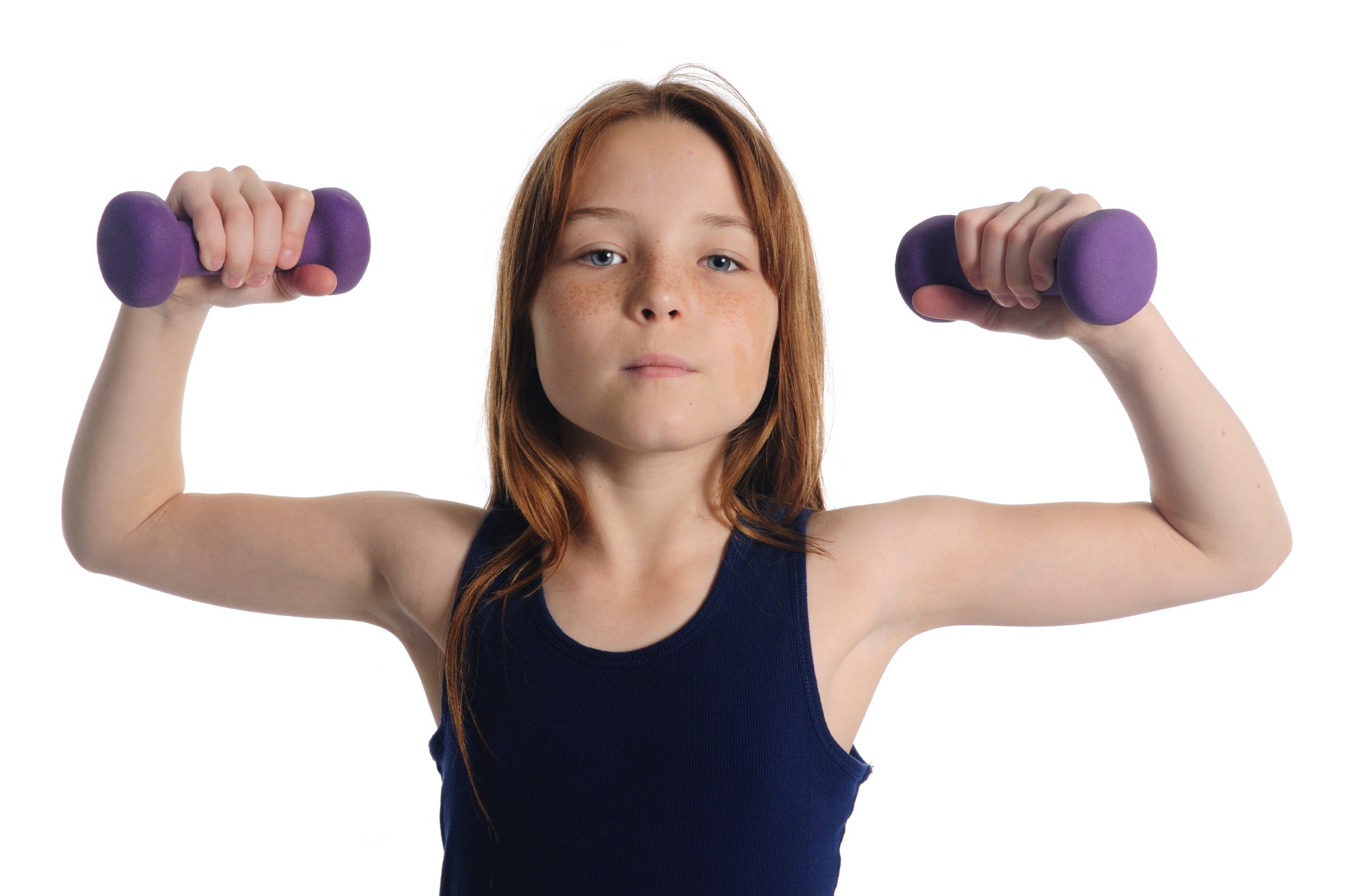 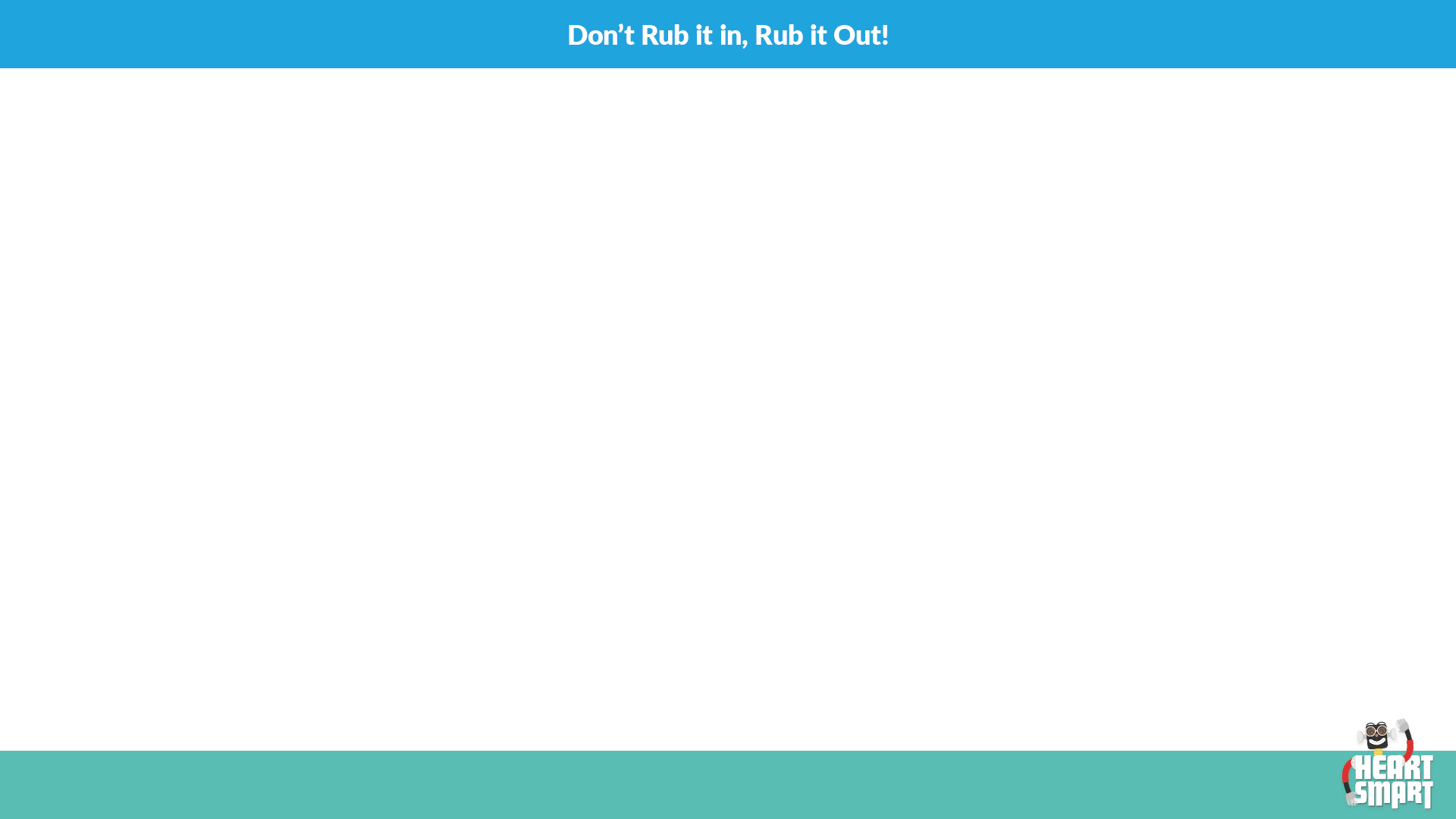 Too Much
Selfie
Isn’t Healthy!
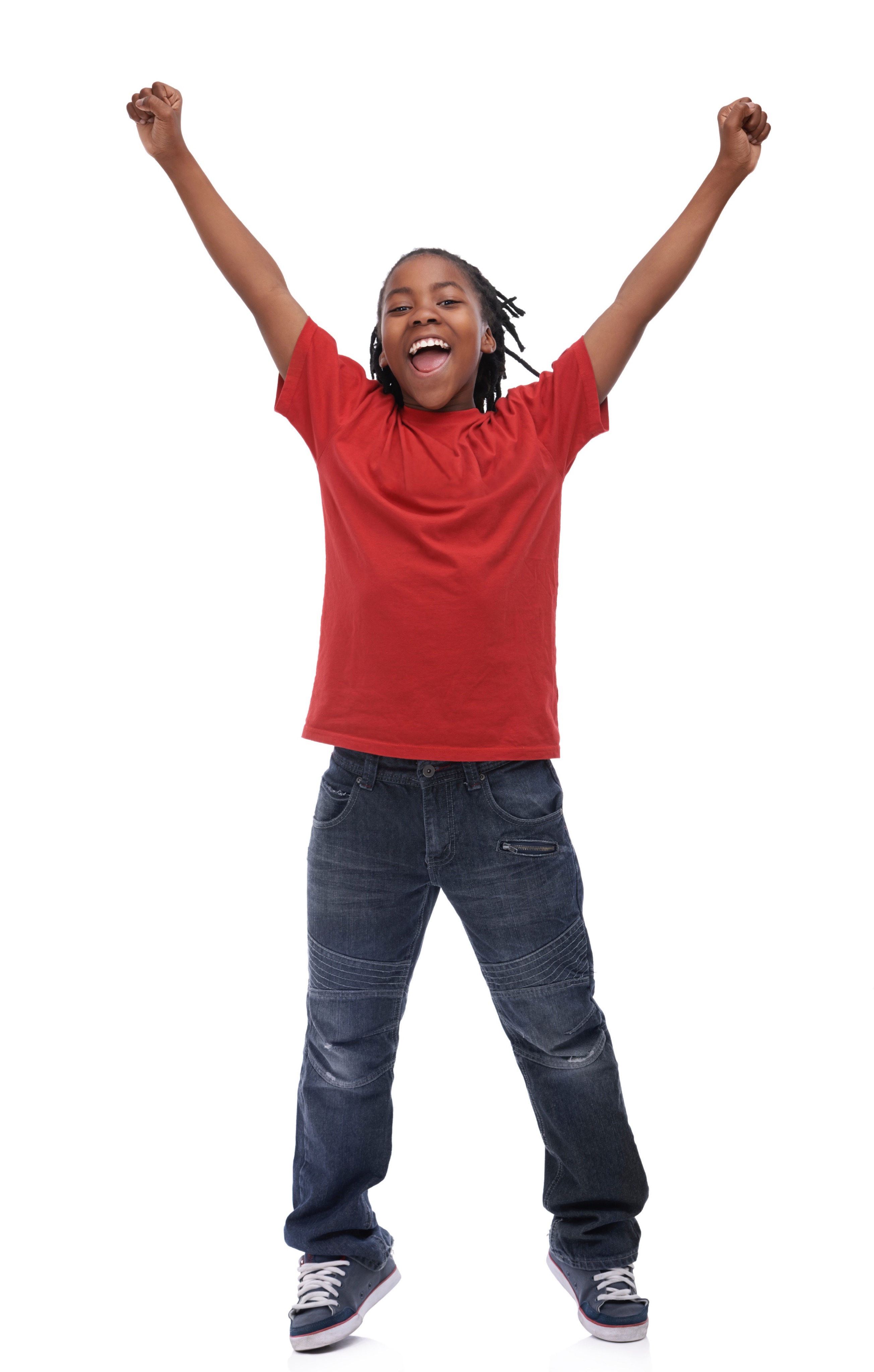 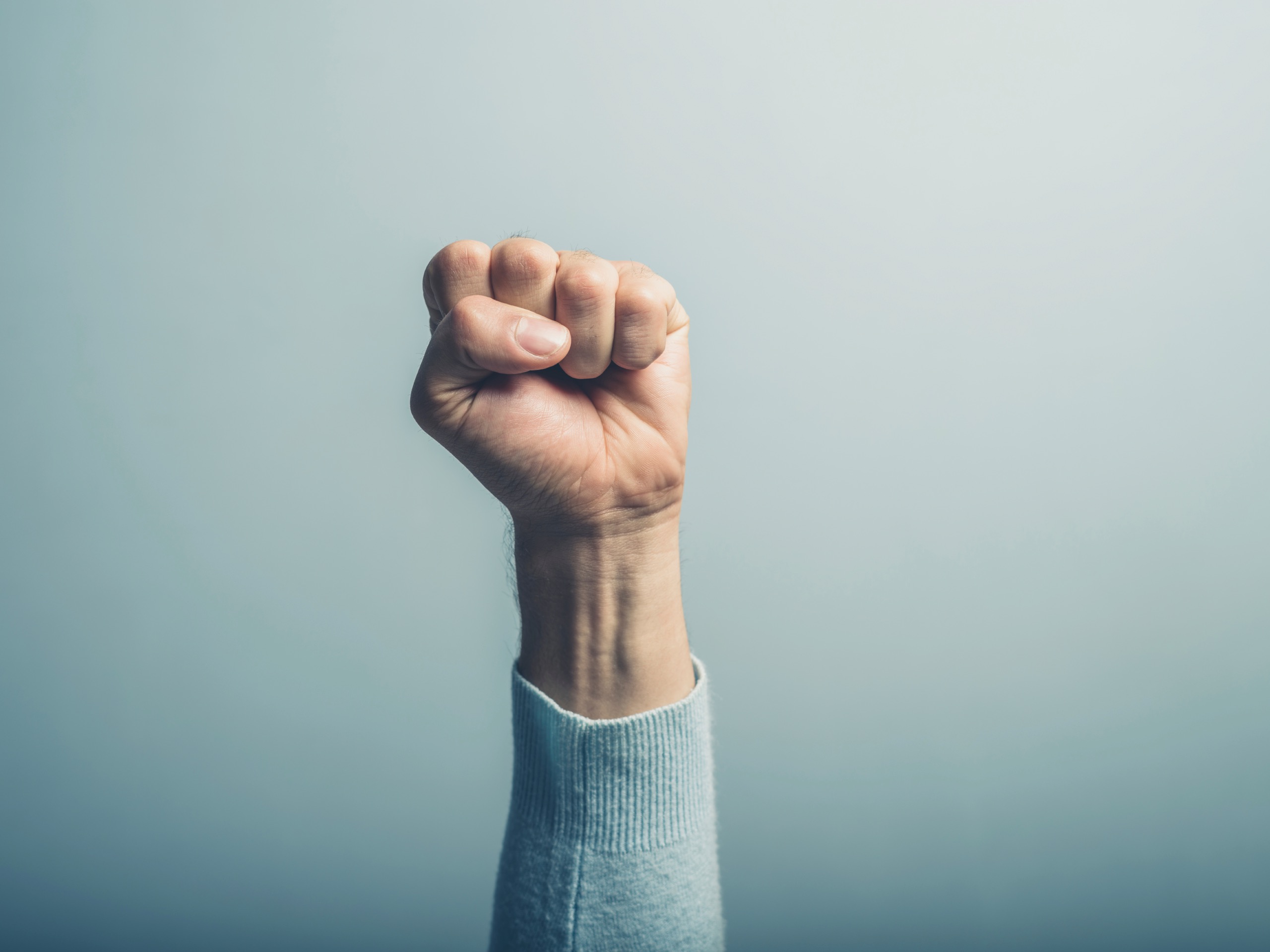 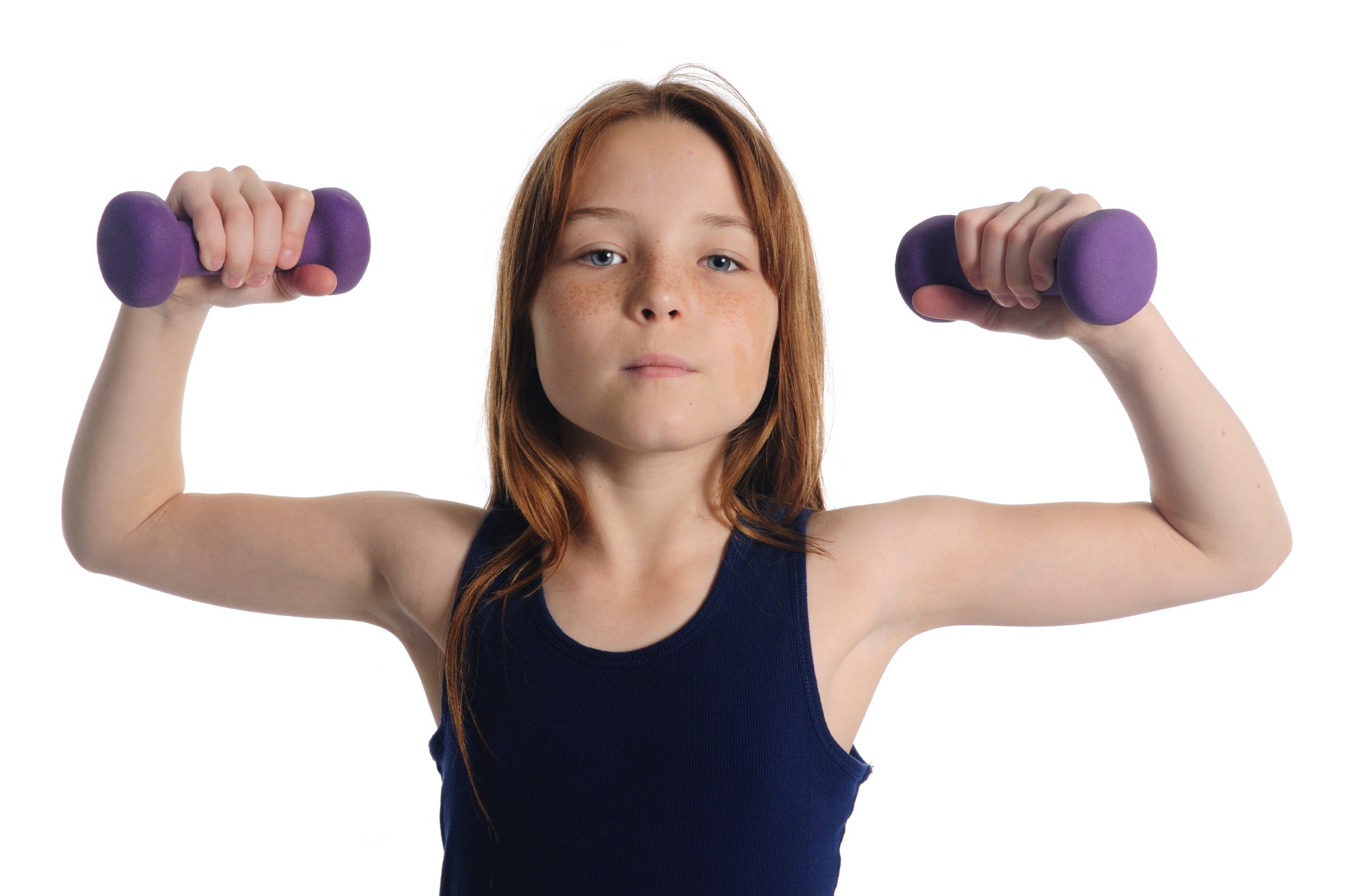 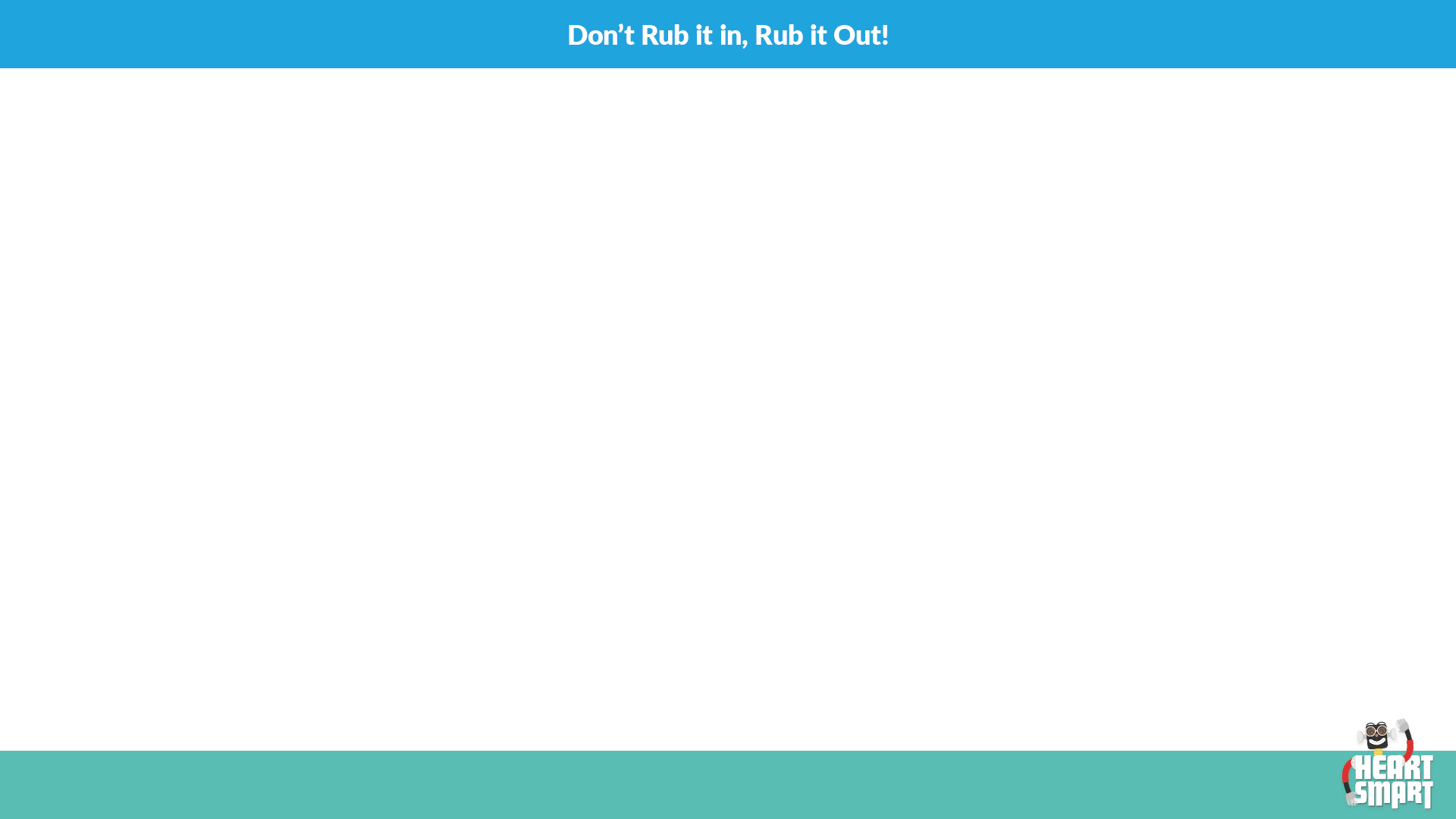 Too Much
Selfie
Isn’t Healthy!
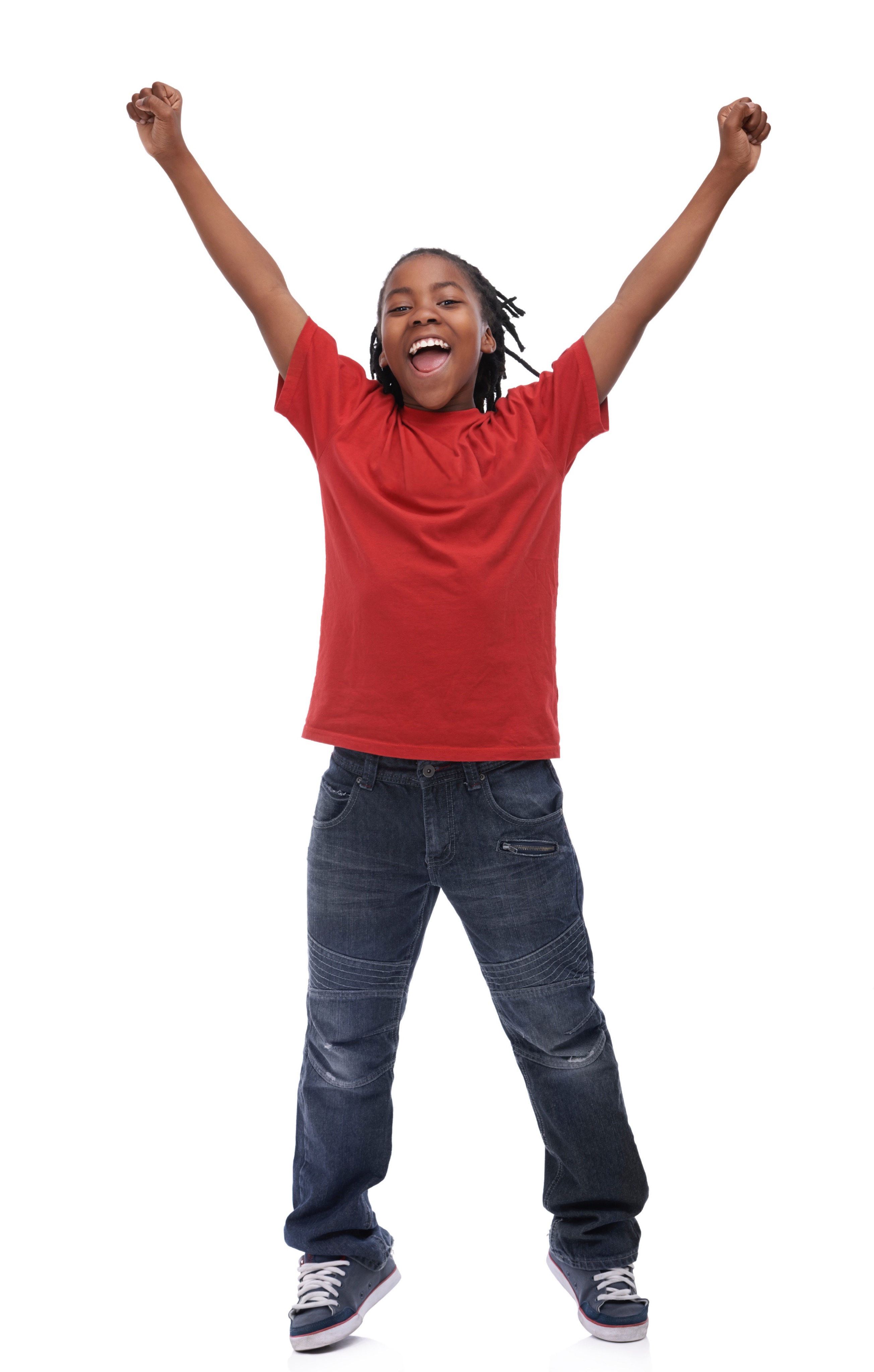 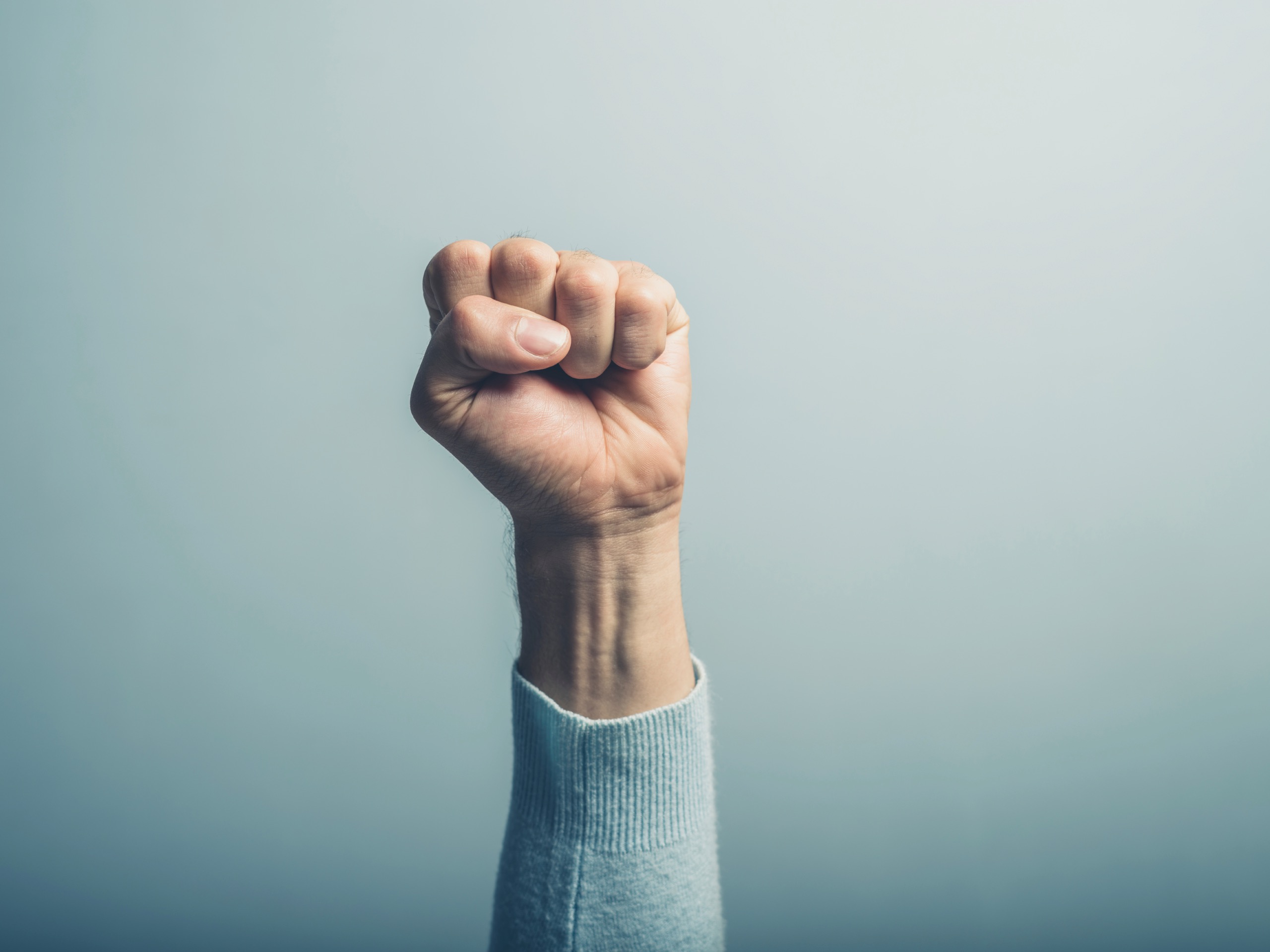 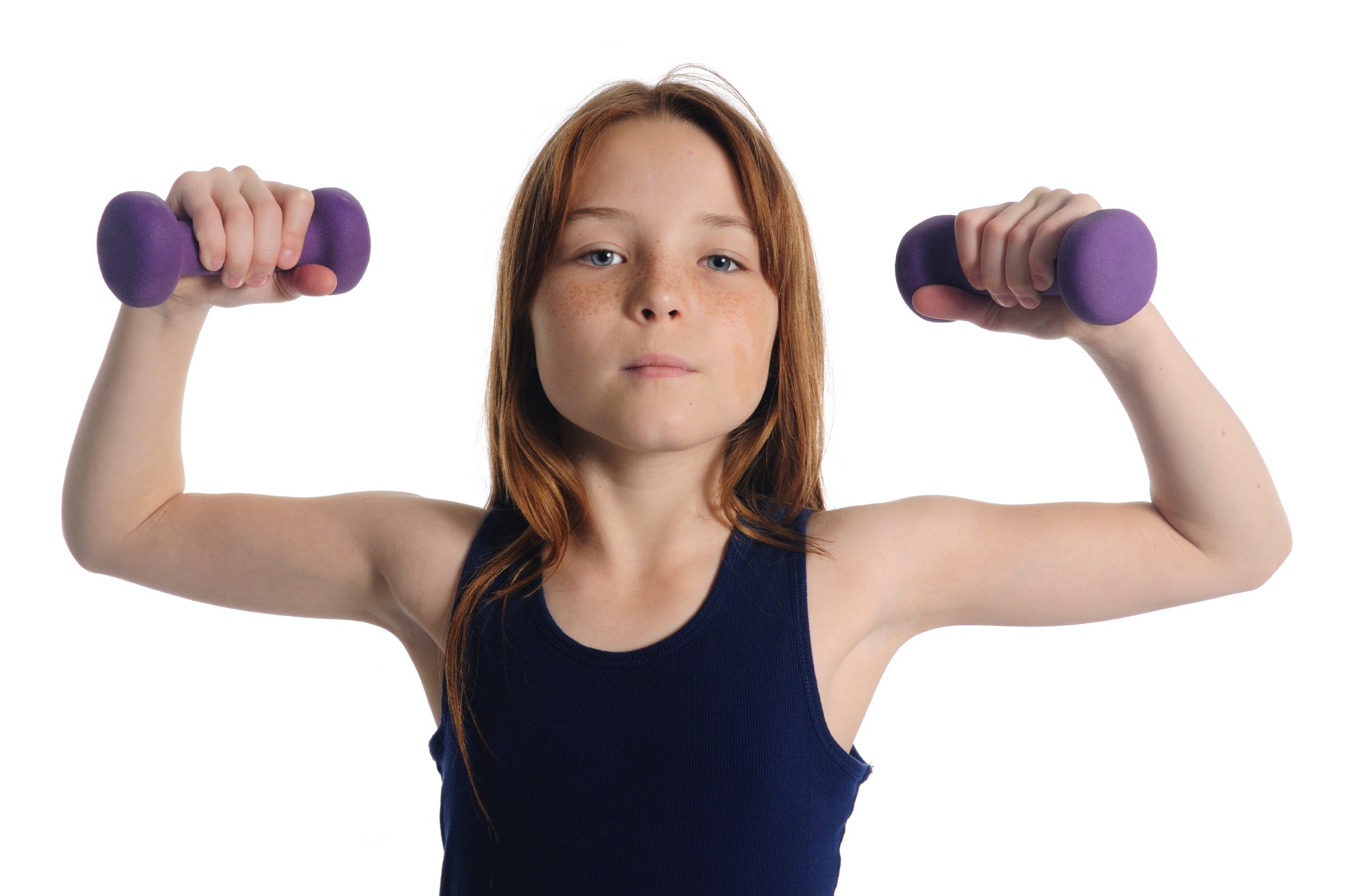 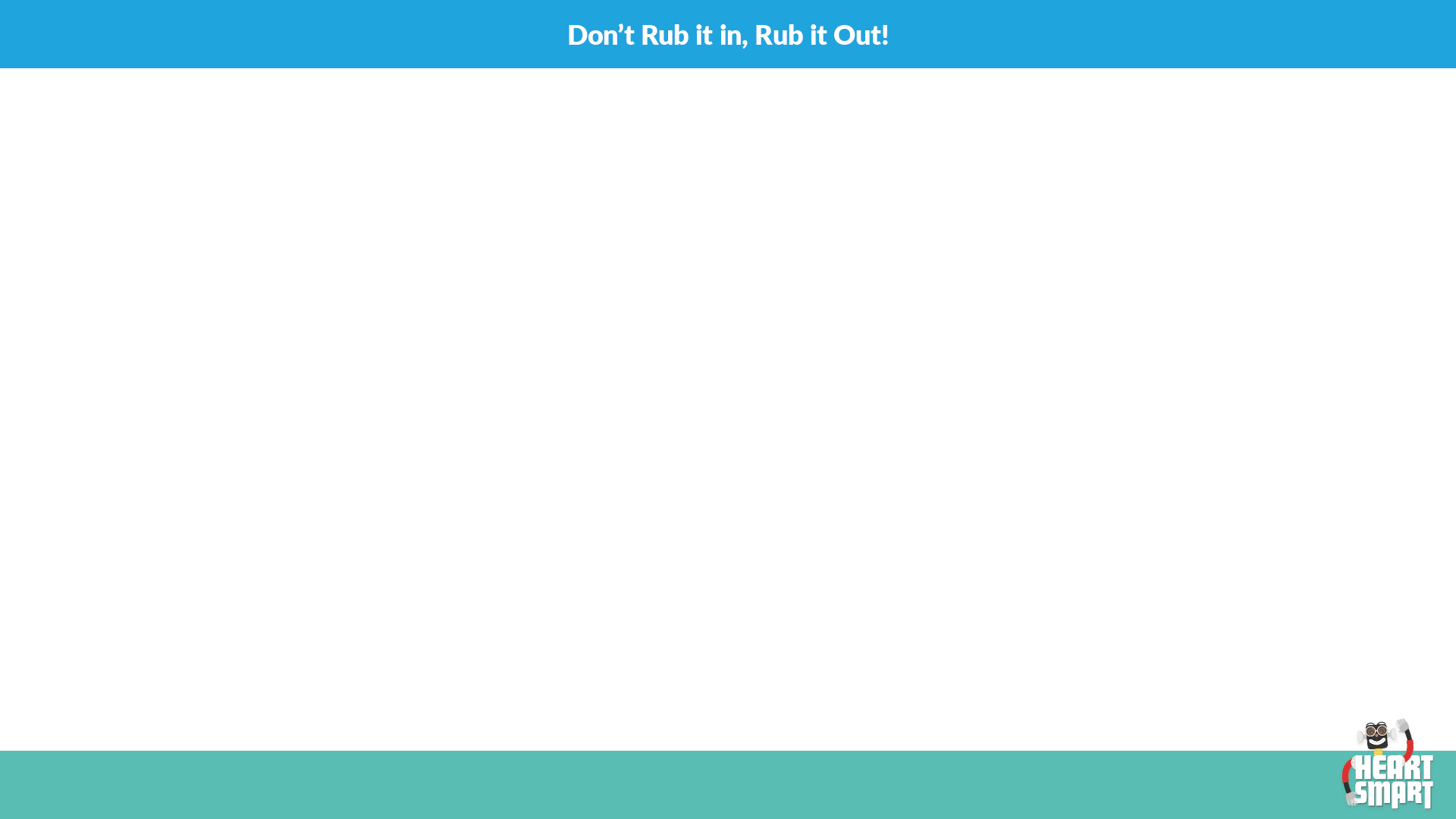 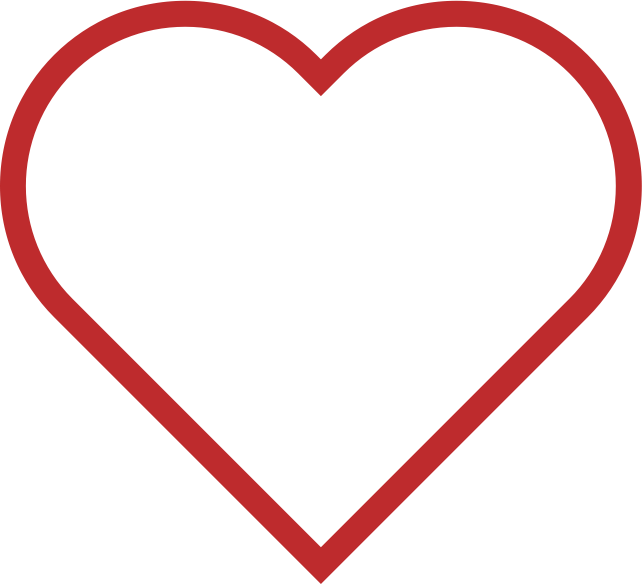 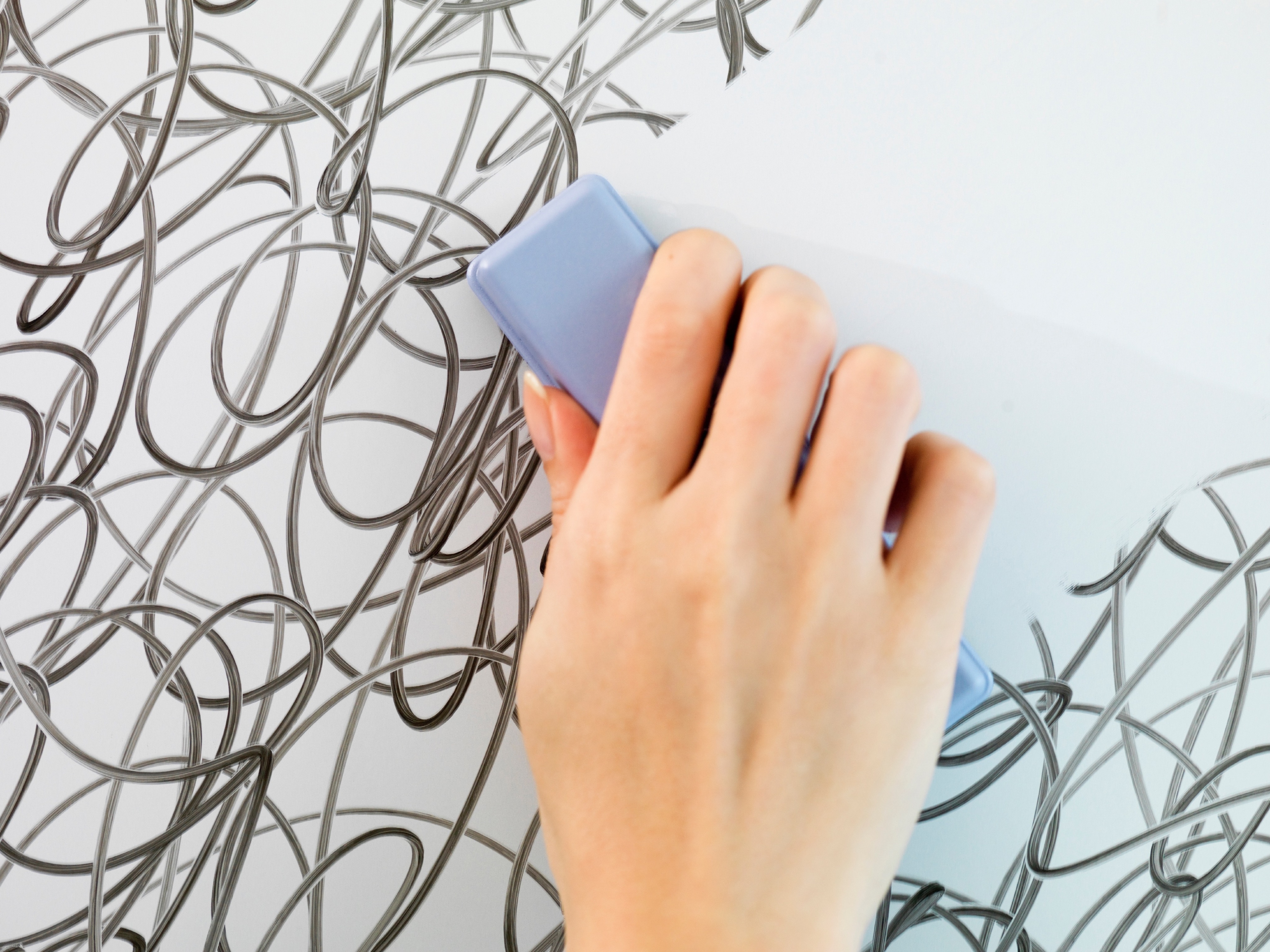 Too Much
Selfie
Isn’t Healthy!
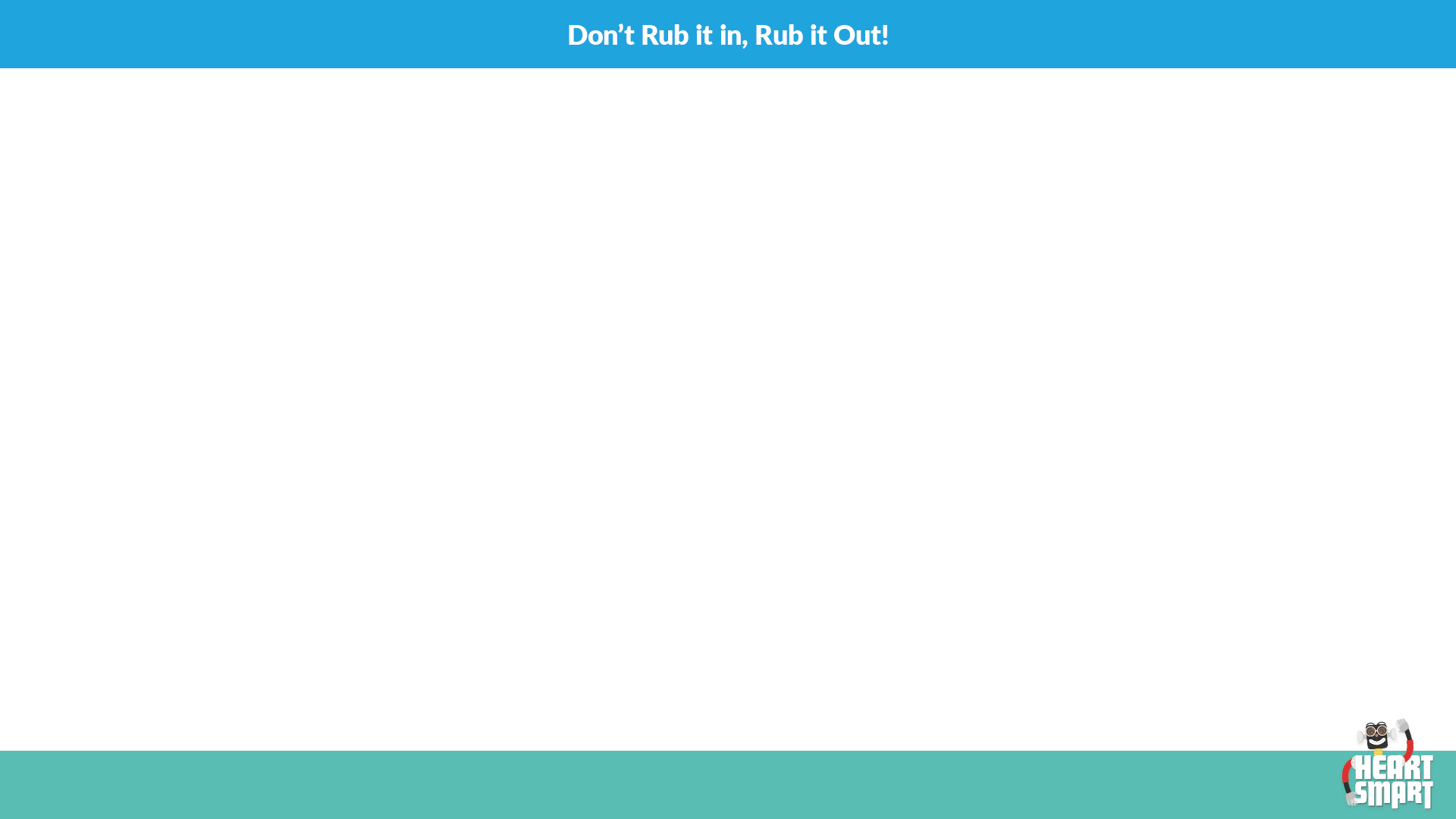 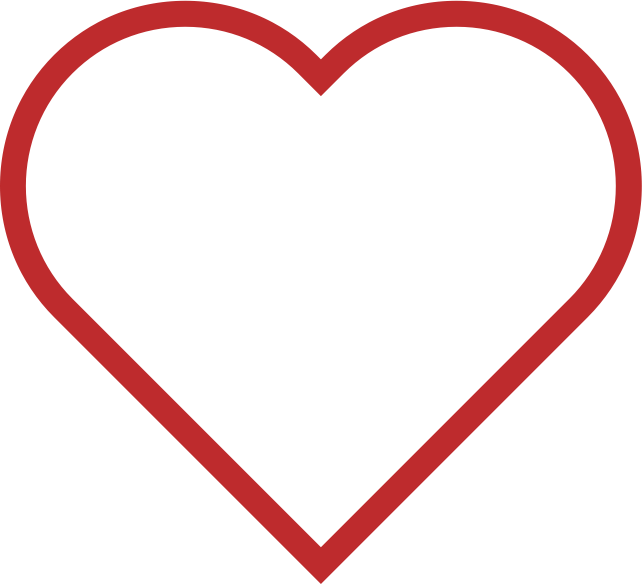 Too Much
Selfie
Isn’t Healthy!
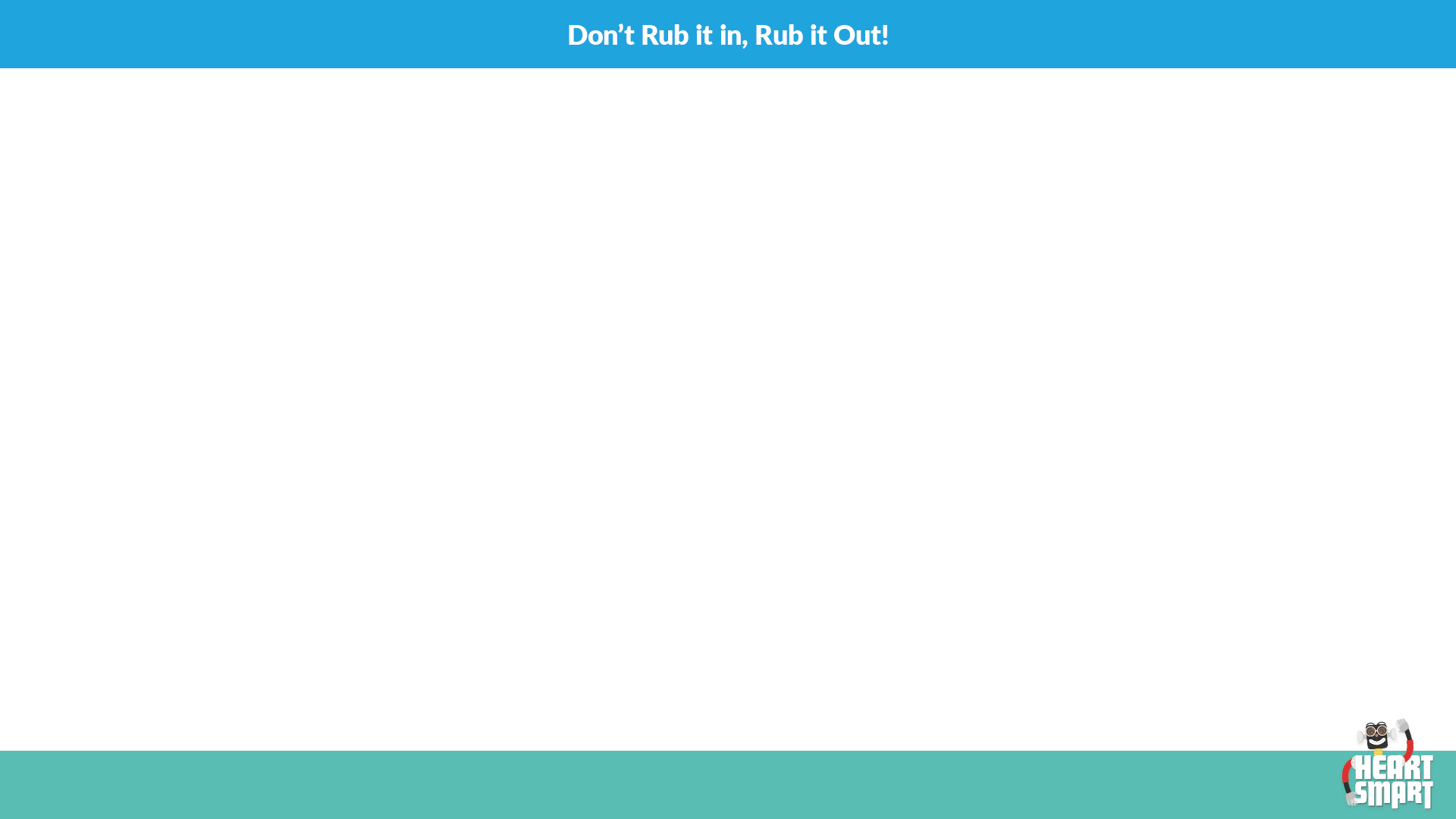 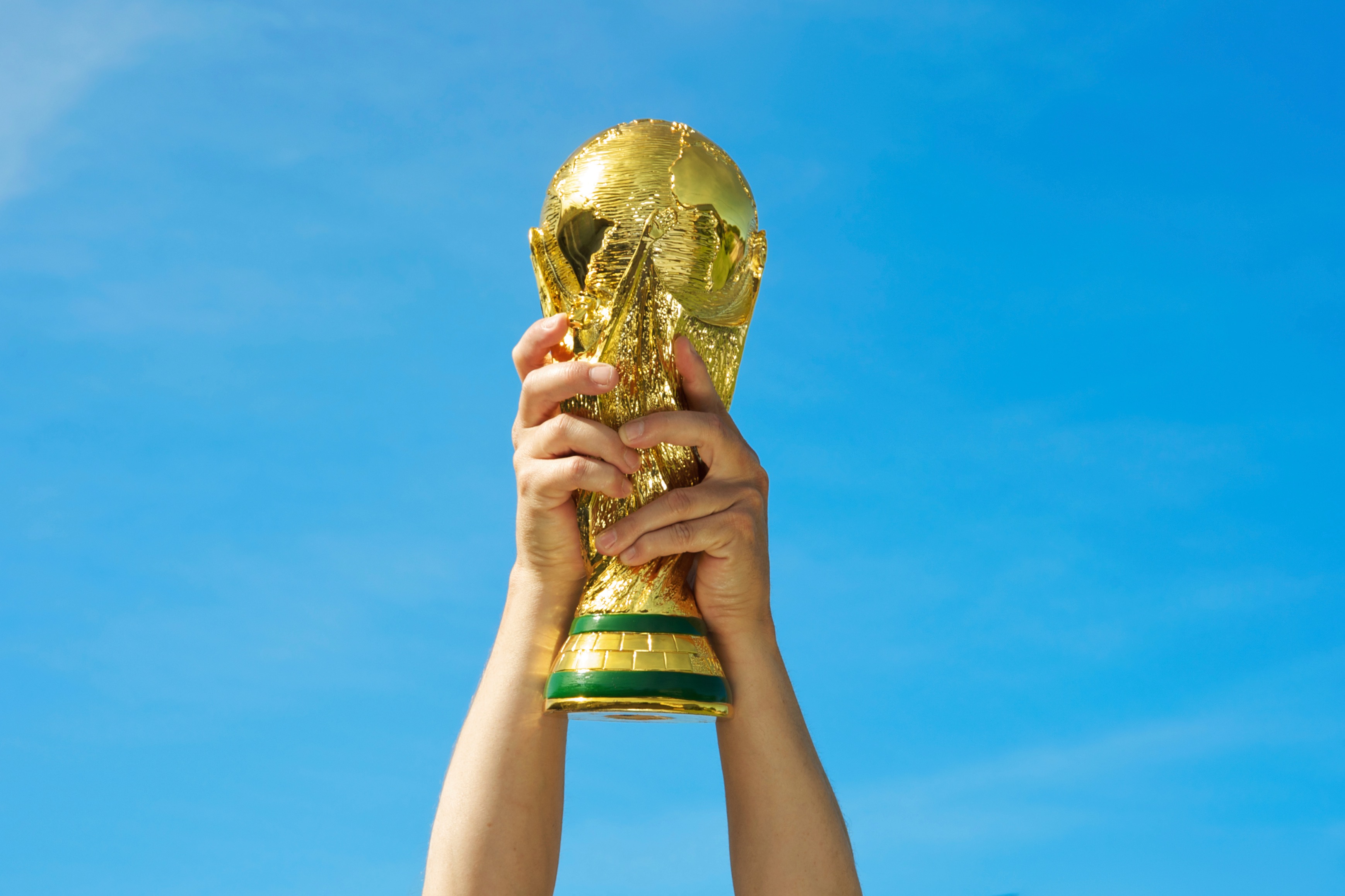 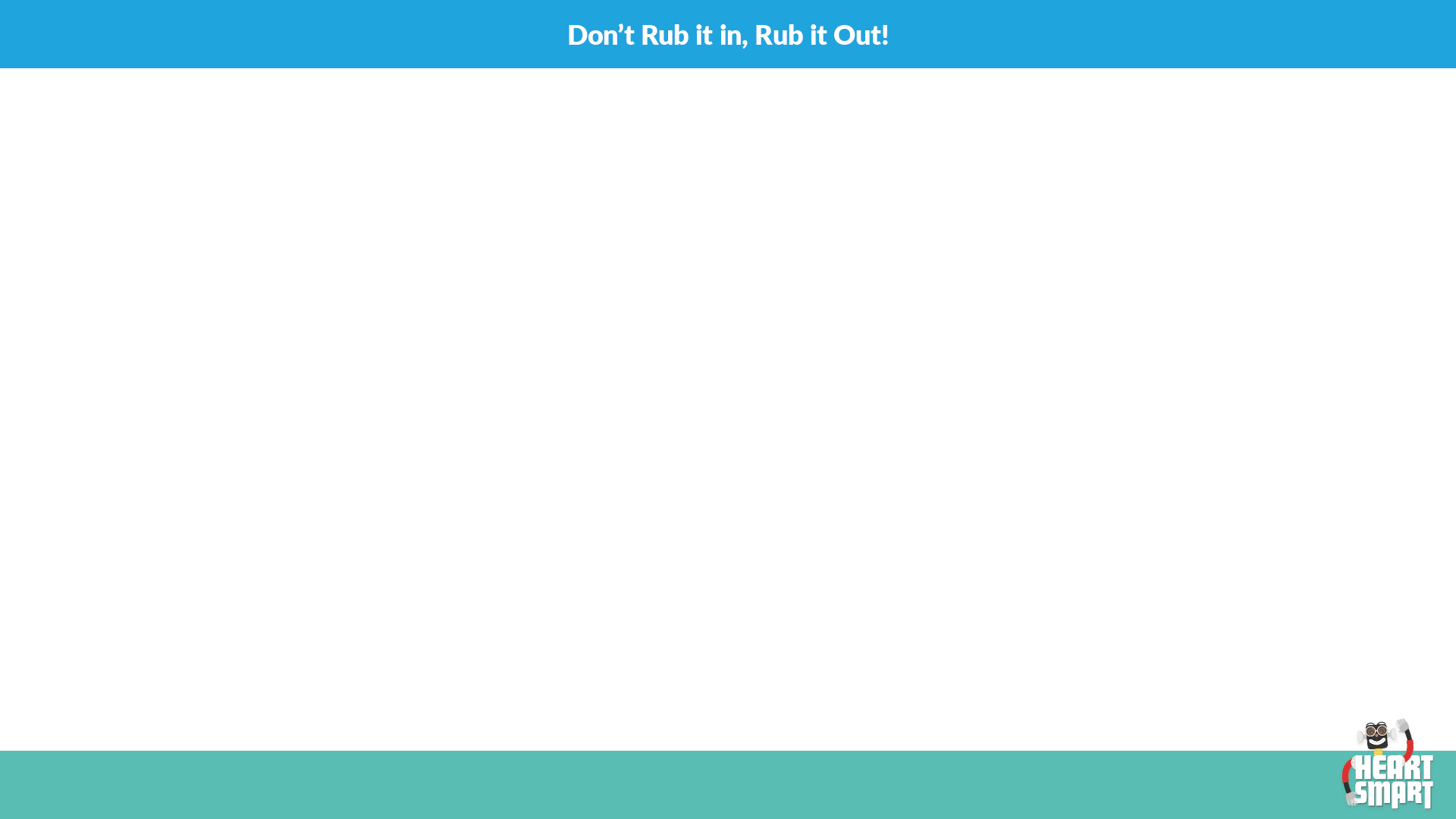 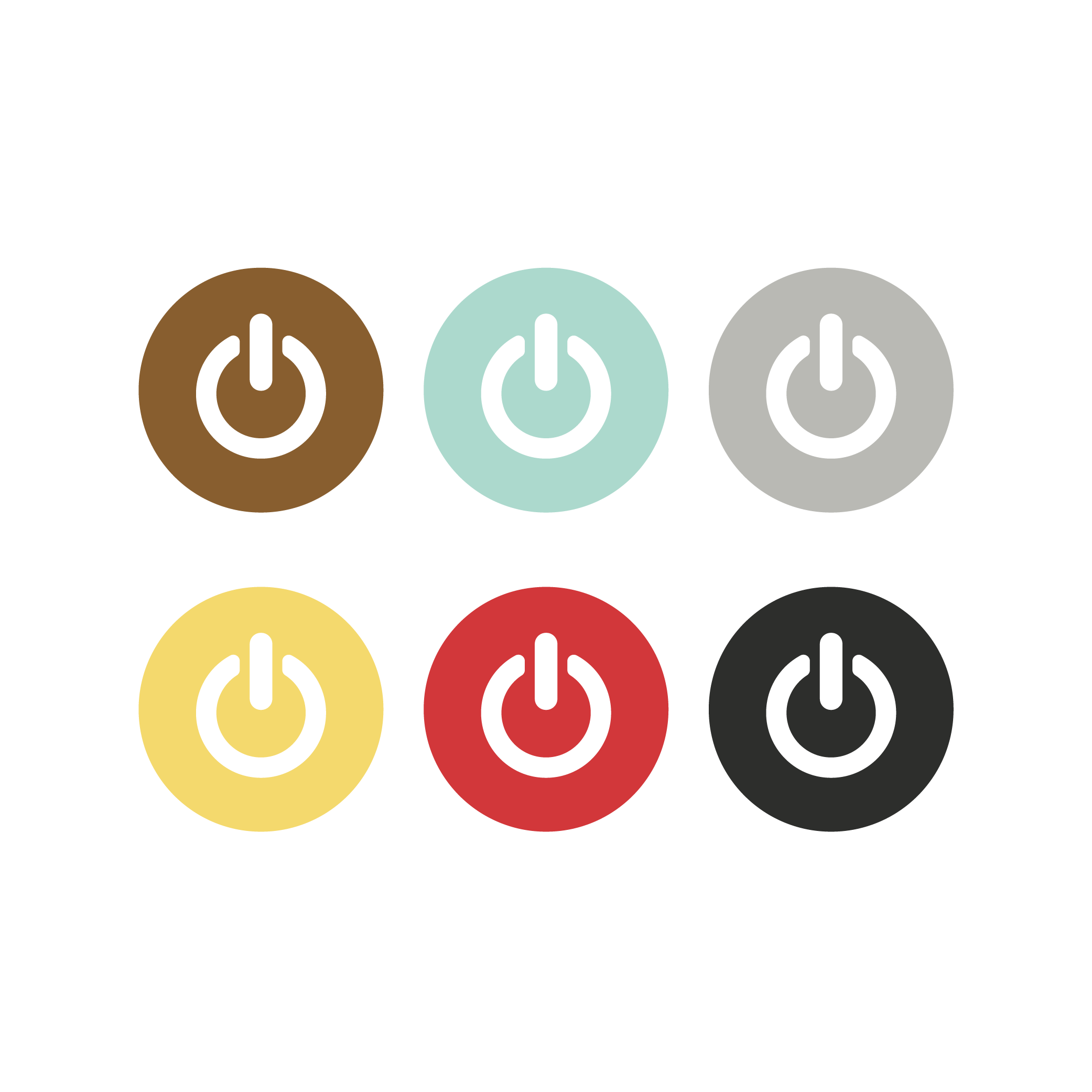 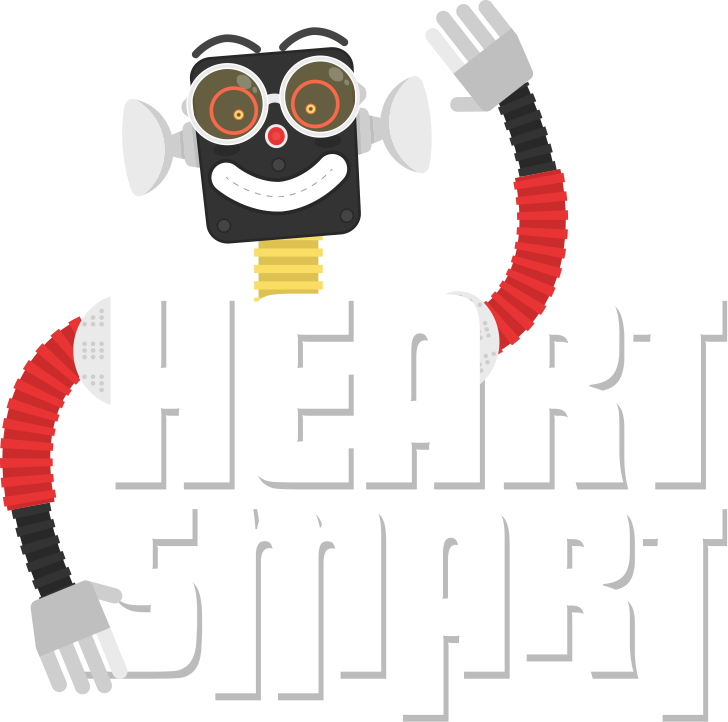